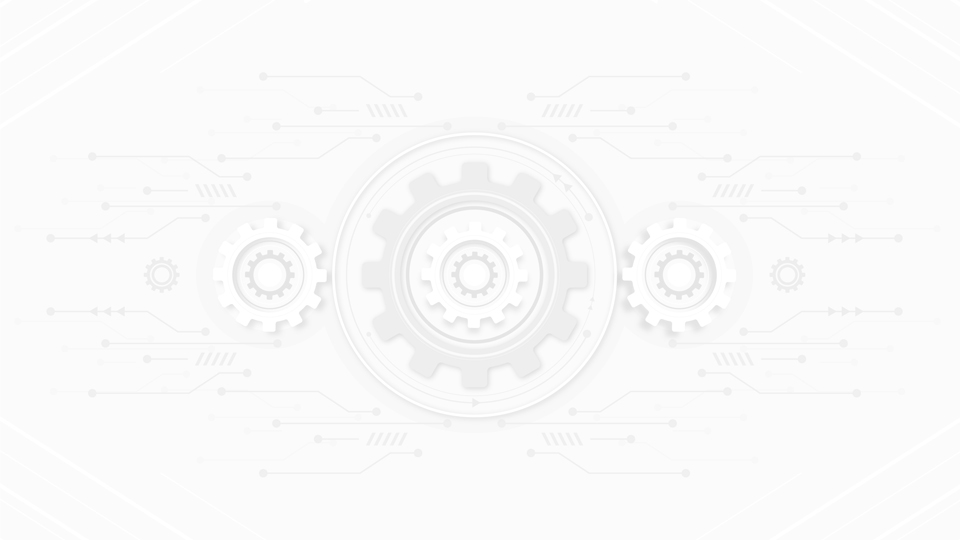 Especialidad Mecánica Industrial
Mención Máquinas – Herramientas
Módulo Fresado de piezas y conjuntos mecánicos
FABRICACIÓN DE ENGRANAJES RECTOS
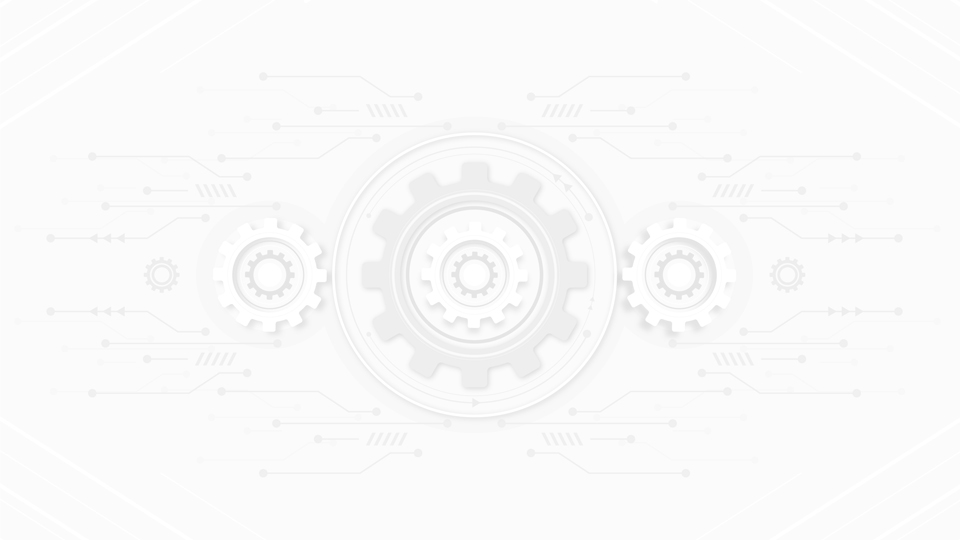 TEMA N°1TIPOS DE ENGRANAJES
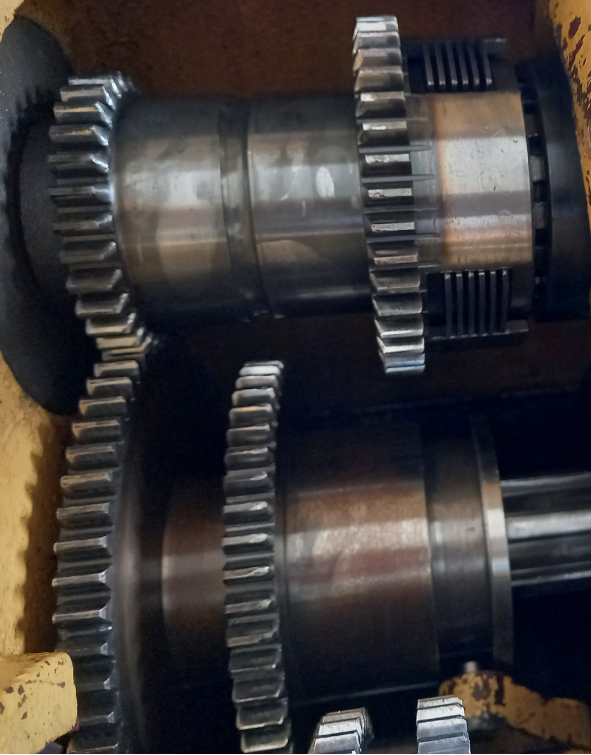 Fuente: Taller Mecánica Industrial - Escuela Industrial Superior de Valparaíso Óscar Gacitúa Basulto.
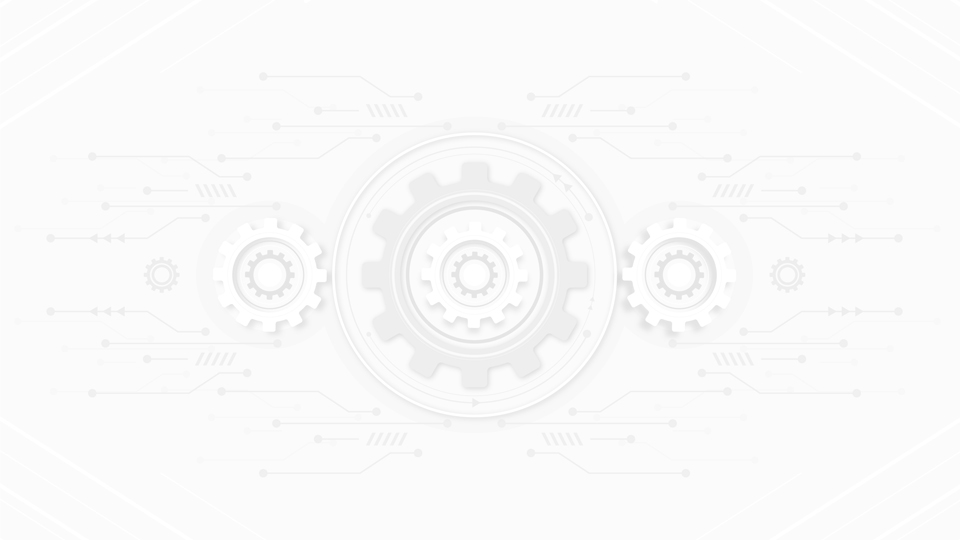 TIPOS DE ENGRANAJES
Figura 1 - Engranaje recto
Figura 2 - Engranajes cónicos
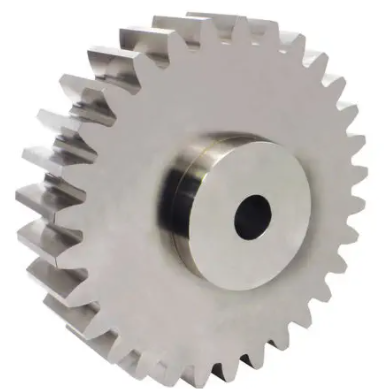 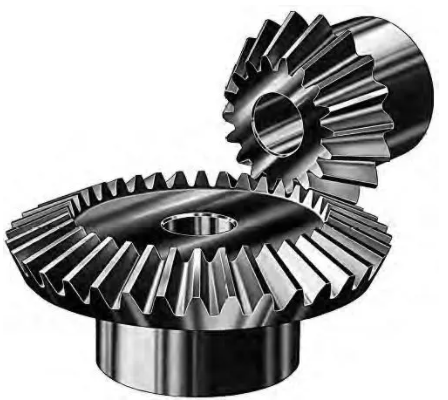 FÓRMULA DE VELOCIDAD DE GIRO
FÓRMULA DE VELOCIDAD DE CORTE
Fuente: Virtual Expo Group (2020), Engranaje recto. https://www.directindustry.es/prod/engrenages-hpc-ct-meca/product-101389-1713708.html.
Fuente: Virtual Expo Group (2020), Engranaje cónico. https://www.directindustry.es/prod/martin-sprocket-gear/product-9091-861605.html.
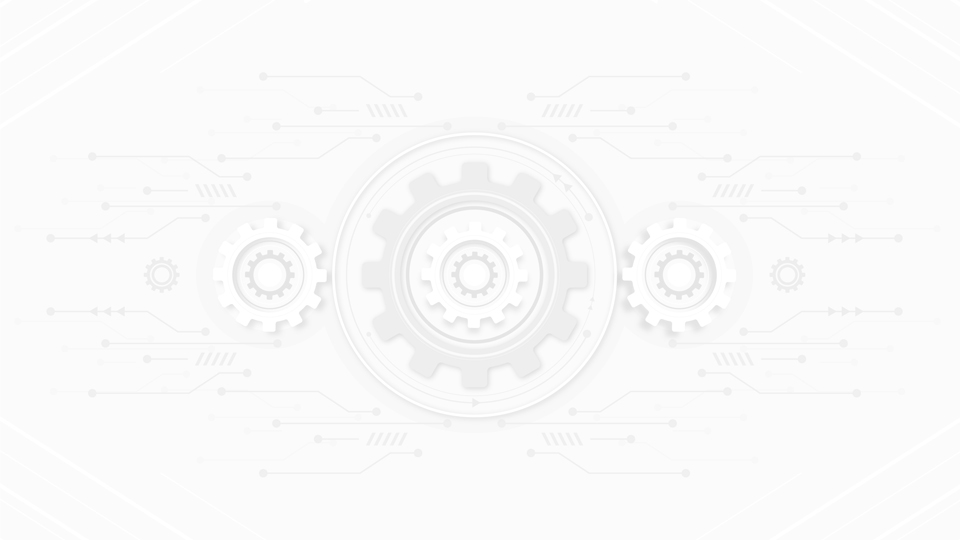 TIPOS DE ENGRANAJES
Figura 3 - Engranaje helicoidal
Figura 4 - Engranaje interno
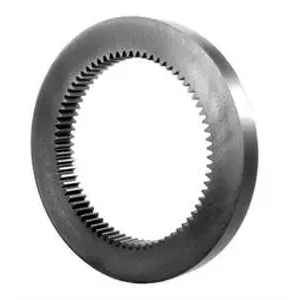 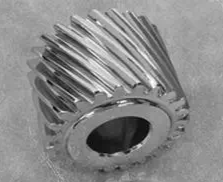 FÓRMULA DE VELOCIDAD DE GIRO
FÓRMULA DE VELOCIDAD DE CORTE
Fuente: Virtual Expo Group (2020), Engranaje helicoidal. https://www.directindustry.es/prod/arrow-gear-company/product-56967-378132.html.
Fuente: Virtual Expo Group (2020), Engranaje interno. https://www.directindustry.es/prod/maedler-gmbh/product-66929-531740.html.
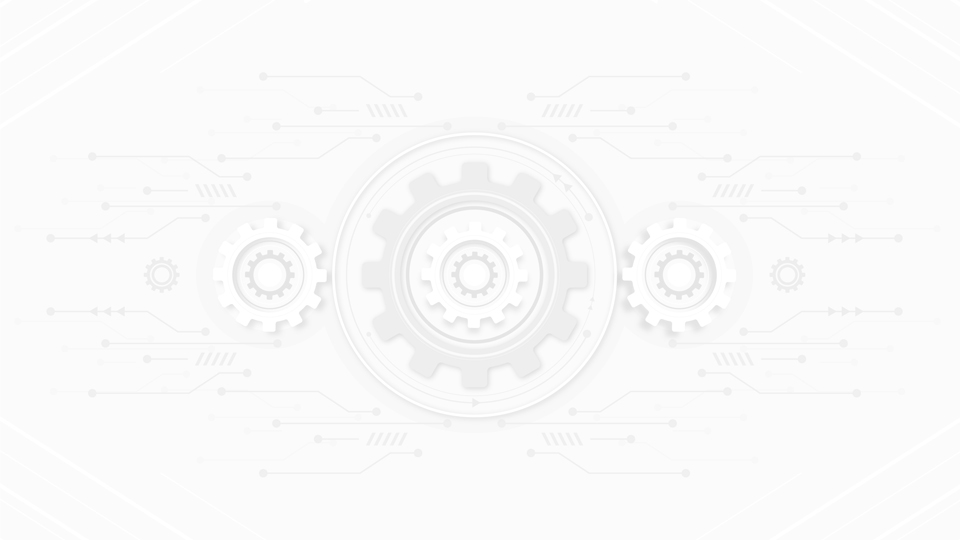 TIPOS DE ENGRANAJES
Figura 6 - Cremallera de dientes rectos
Figura 5 - Engranaje de tornillo sin fin
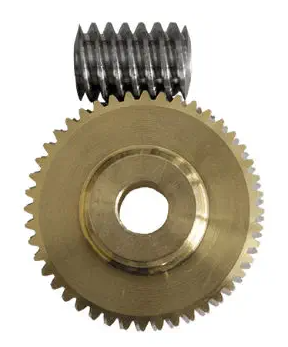 FÓRMULA DE VELOCIDAD DE GIRO
FÓRMULA DE VELOCIDAD DE CORTE
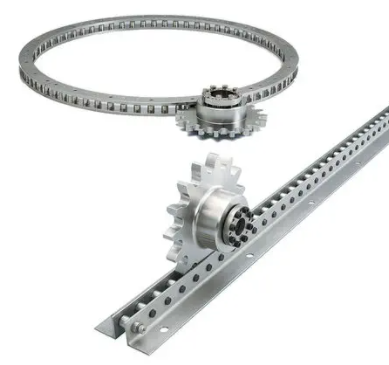 Fuente: Virtual Expo Group (2020), Engranaje de tornillo sin fin. https://www.directindustry.es/prod/framo-morat/product-12812-2243405.html.
Fuente: Virtual Expo Group (2020), Cremallera de dientes rectos. https://www.directindustry.es/prod/tsubakimoto-chain/product-5083-1764047.html
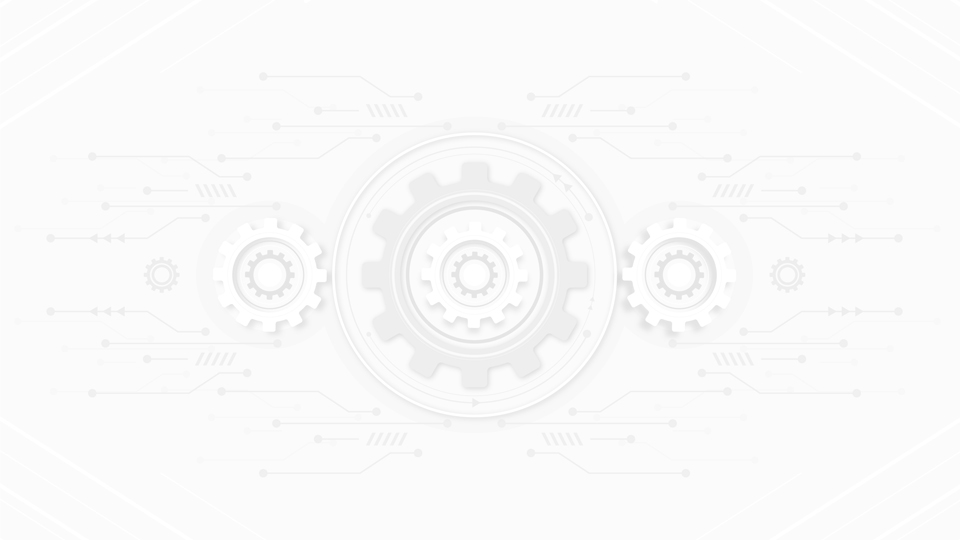 TEMA N°2PARÁMETROS DIMENSIONALES DE UN ENGRANAJE RECTO
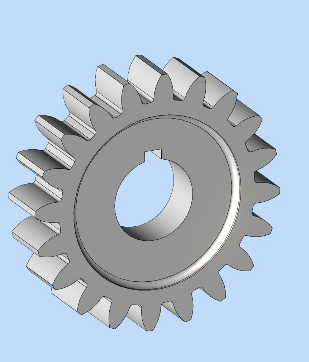 Fuente: Elaboración propia.
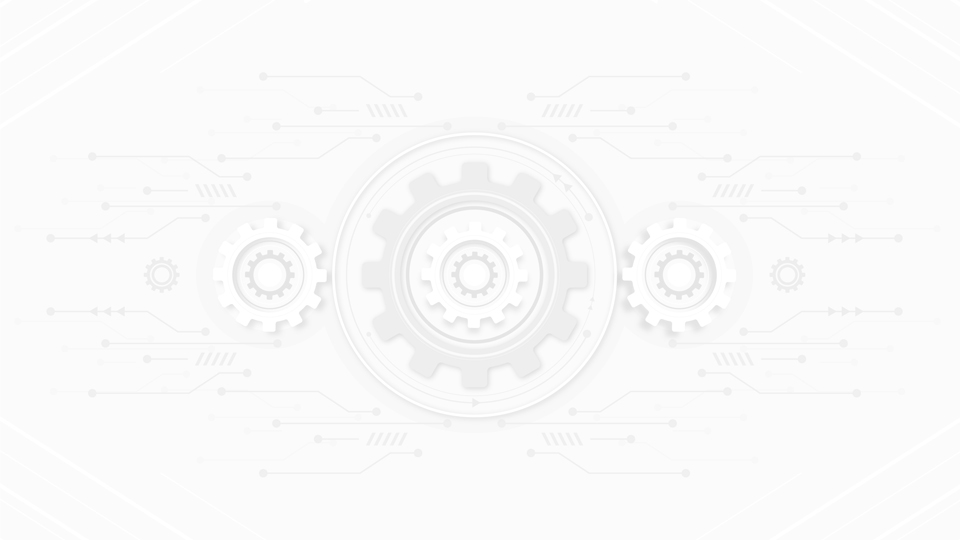 PARÁMETROS DIMENSIONALESDE UN ENGRANAJE RECTO
Figura 7 - Diámetro primitivo de engranajes
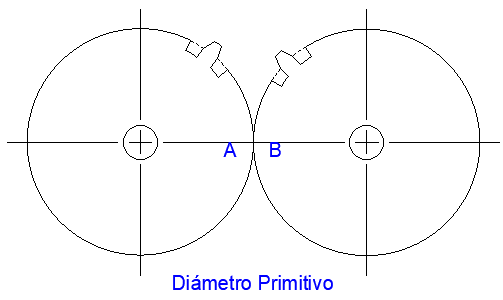 Diámetro primitivo:



M=Módulo
Z=Número de dientes
FÓRMULA DE VELOCIDAD DE GIRO
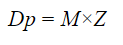 FÓRMULA DE VELOCIDAD DE CORTE
Fuente: Elaboración propia.
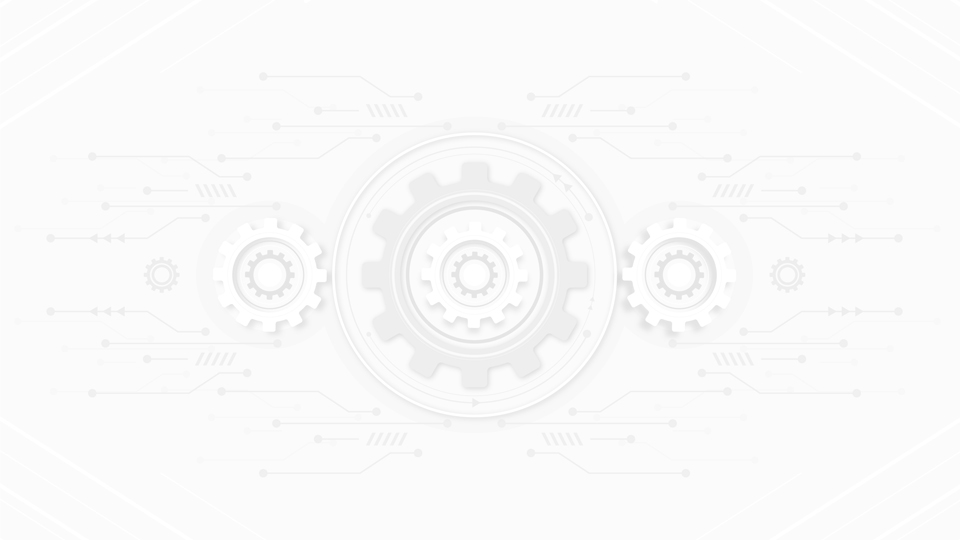 PARÁMETROS DIMENSIONALESDE UN ENGRANAJE RECTO
Figura 8- Diámetro primitivo de engranajes
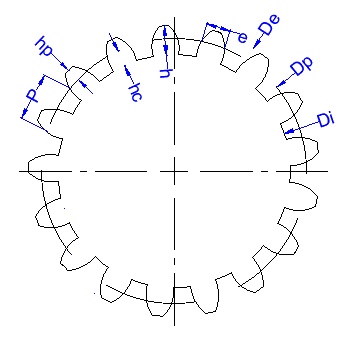 Paso Circunferencial



M=Módulo 
π=3.1416
FÓRMULA DE VELOCIDAD DE GIRO
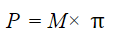 FÓRMULA DE VELOCIDAD DE CORTE
Fuente:Elaboración propia en base a Casillas, A. L., (1998), Máquinas. Cálculos de Taller, España, Casillas.
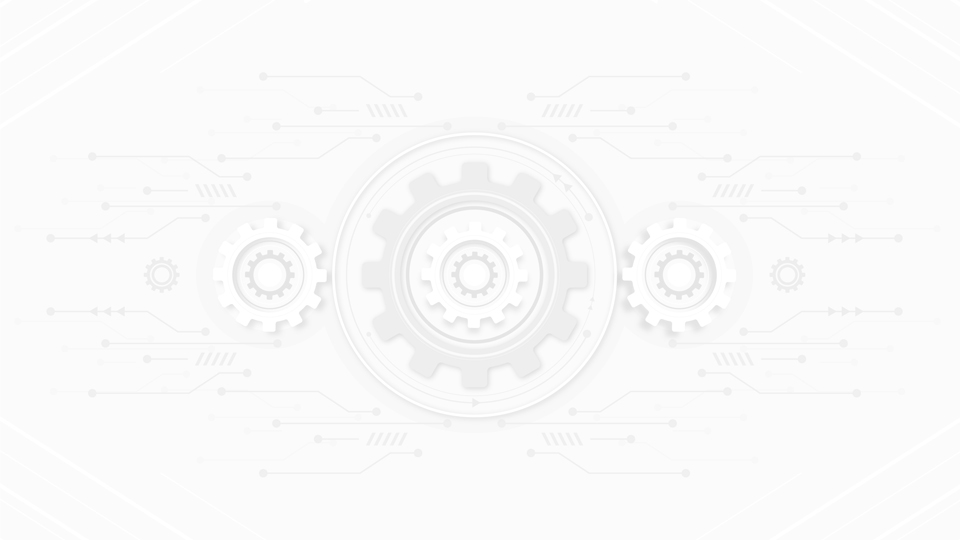 PARÁMETROS DIMENSIONALESDE UN ENGRANAJE RECTO
Figura 8 - Diámetro primitivo de engranajes
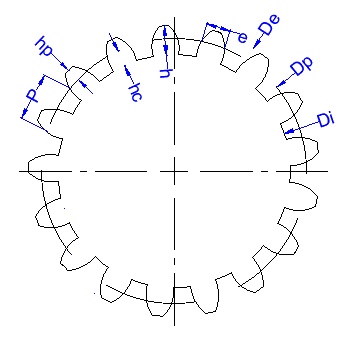 Módulo


M=Módulo 
π=3.1416
FÓRMULA DE VELOCIDAD DE GIRO
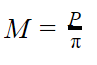 FÓRMULA DE VELOCIDAD DE CORTE
Fuente: Elaboración propia en base a Casillas, A. L., (1998), Máquinas. Cálculos de Taller, España, Casillas.
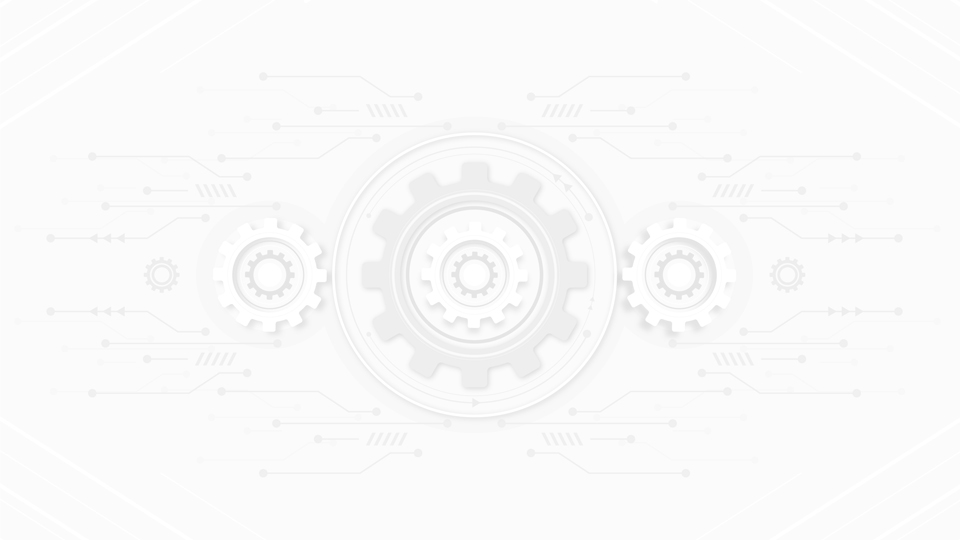 PARÁMETROS DIMENSIONALESDE UN ENGRANAJE RECTO
Figura 8 - Diámetro primitivo de engranajes
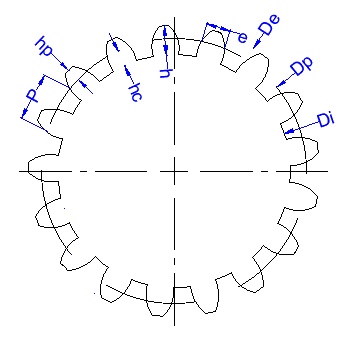 Espesor del diente



P=Paso circunferencial 
Altura del diente


M=Módulo
FÓRMULA DE VELOCIDAD DE GIRO
FÓRMULA DE VELOCIDAD DE CORTE
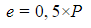 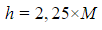 Fuente: Elaboración propia en base a Casillas, A. L., (1998), Máquinas. Cálculos de Taller, España, Casillas.
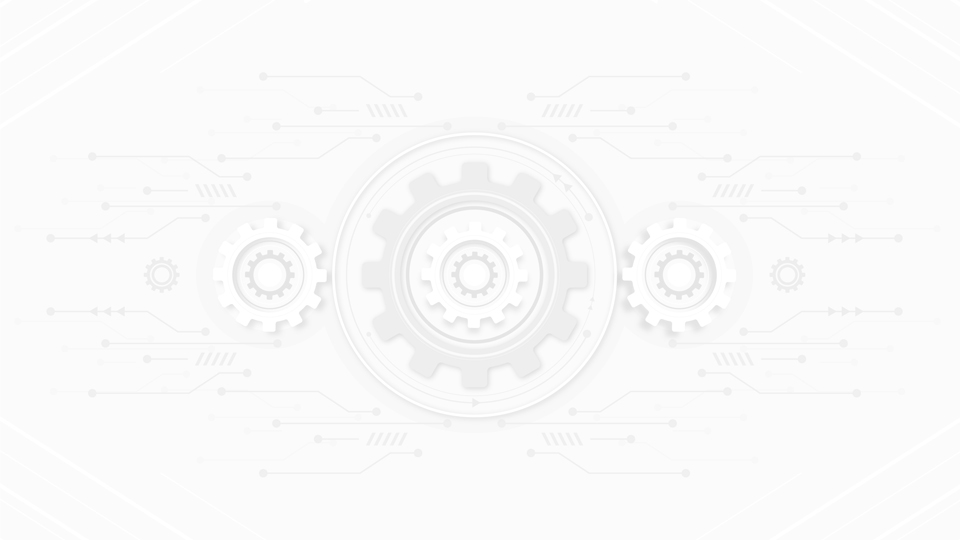 PARÁMETROS DIMENSIONALESDE UN ENGRANAJE RECTO
Figura 8 - Diámetro primitivo de engranajes
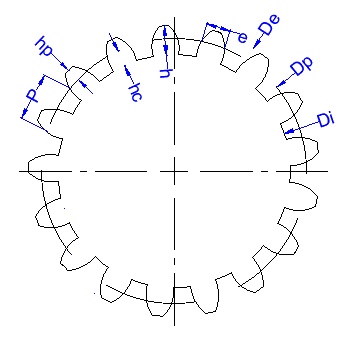 Altura cabeza del diente


Altura del pie del diente


M=Módulo
FÓRMULA DE VELOCIDAD DE GIRO
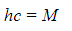 FÓRMULA DE VELOCIDAD DE CORTE
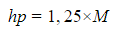 Fuente: Elaboración propia en base a Casillas, A. L., (1998), Máquinas. Cálculos de Taller, España, Casillas.
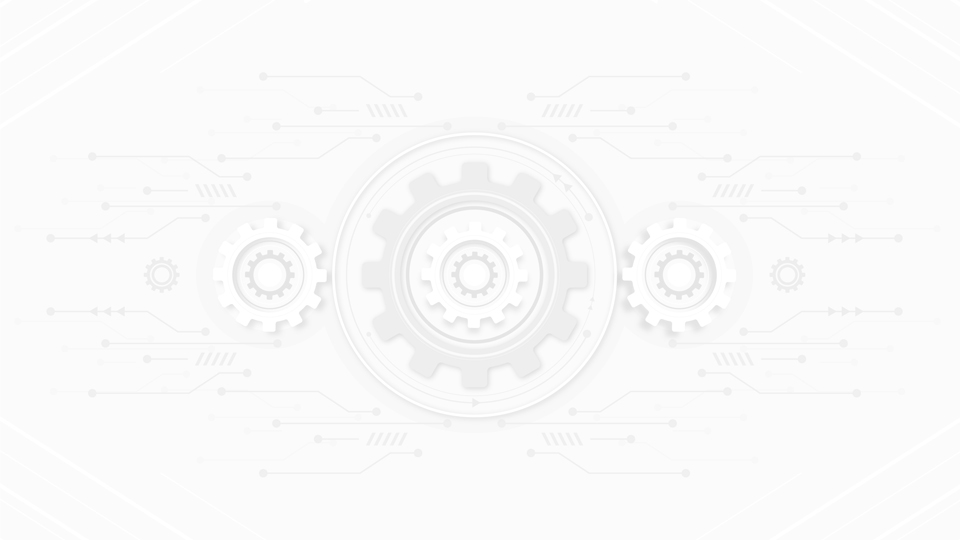 PARÁMETROS DIMENSIONALESDE UN ENGRANAJE RECTO
Figura 8 - Diámetro primitivo de engranajes
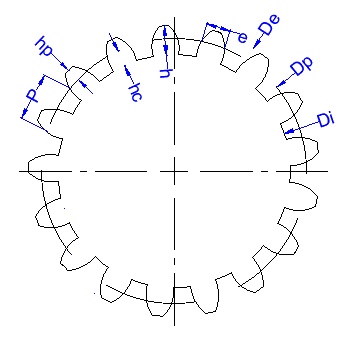 Diámetro Exterior


Diámetro Interior


M=Módulo
Z=Número de dientes
FÓRMULA DE VELOCIDAD DE GIRO
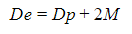 FÓRMULA DE VELOCIDAD DE CORTE
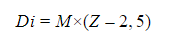 Fuente: Elaboración propia en base a Casillas, A. L., (1998), Máquinas. Cálculos de Taller, España, Casillas.
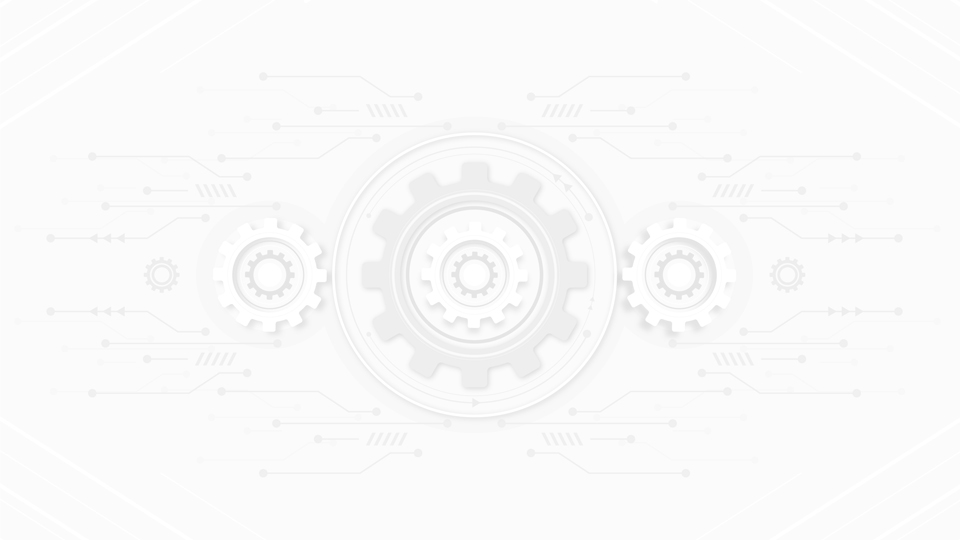 USO DE INSTRUMENTO DE MEDICIÓN ADECUADOPARA ENGRANAJES RECTOS
Para el caso de un engranaje recto el instrumento a utilizar es un calibre especial para medir los dientes del engranaje (Figura 9).
FÓRMULA DE VELOCIDAD DE GIRO
FÓRMULA DE VELOCIDAD DE CORTE
Figura 9 - Calibre especial para medir los dientes del engranaje
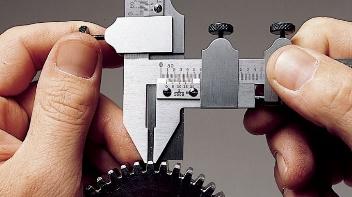 Fuente: Virtual Expo Group (2020), Pie de rey Vernier. https://www.directindustry.es/prod/starrett/product-11639-1174033.html.
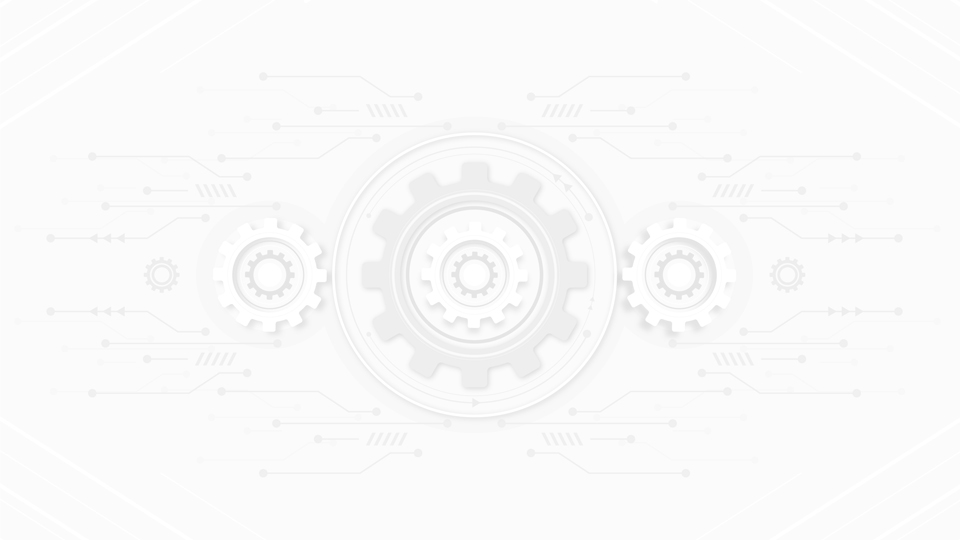 USO DE INSTRUMENTO DE MEDICIÓN ADECUADOPARA ENGRANAJES RECTOS
¿Cómo se determinan los valores para ajustar el calibre especial?
El uso correcto del instrumento de medición mencionado, se apoya de la Tabla 1. Para determinar los valores de fijación en el calibre (altura de cabeza ab, y espesor del diente bc) cuando las ruedas se adapten al sistema de Módulo, los valores ab y bc se multiplican por el Módulo con que se trata de construir el engranaje.
FÓRMULA DE VELOCIDAD DE GIRO
FÓRMULA DE VELOCIDAD DE CORTE
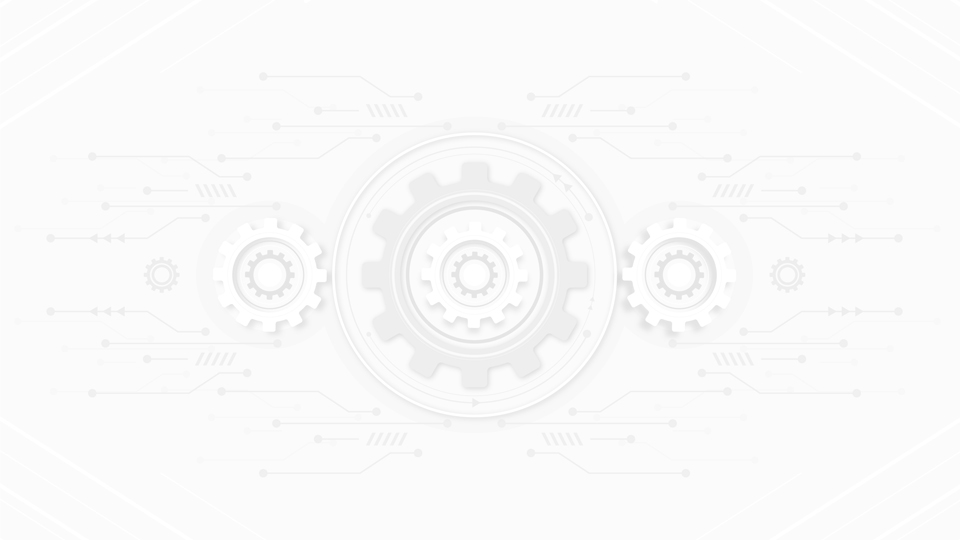 USO DE INSTRUMENTO DE MEDICIÓN ADECUADOPARA ENGRANAJES RECTOS
Tabla 1 - Uso del calibre especial en medición de dientes de engranaje
FÓRMULA DE VELOCIDAD DE GIRO
FÓRMULA DE VELOCIDAD DE CORTE
Fuente: Elaboración propia en base a Casillas, A. L., (1998), Máquinas. Cálculos de Taller, España, Casillas.
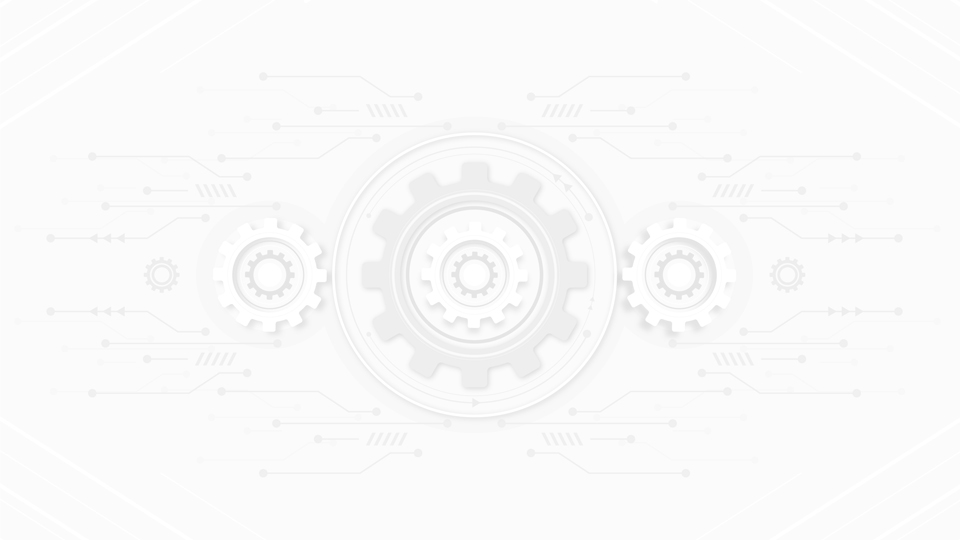 USO DE INSTRUMENTO DE MEDICIÓN ADECUADOPARA ENGRANAJES RECTOS
POR EJEMPLO: 
Determinar la fijación del calibre para medir los dientes de una rueda de 30 dientes tallado con un Módulo 6.
ab= Altura de la cabeza del diente ; la tabla indica 1.021×6=6.126
bc=Espesor del diente en el círculo primitivo; la tabla indica 1.570×6=9.42
FÓRMULA DE VELOCIDAD DE GIRO
FÓRMULA DE VELOCIDAD DE CORTE